Overview of the 2023-2024 Data Capture Year
August 23, 2023
Welcome
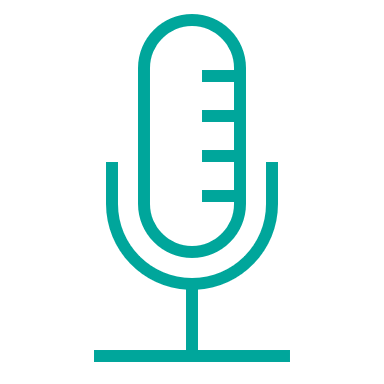 Please make sure you are muted.
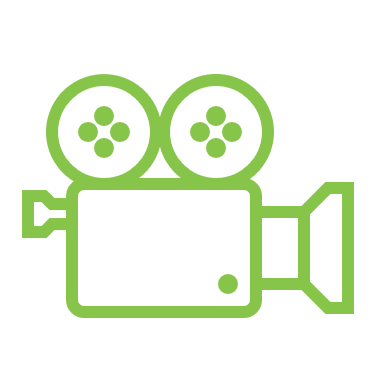 If you are able, turn on your camera.
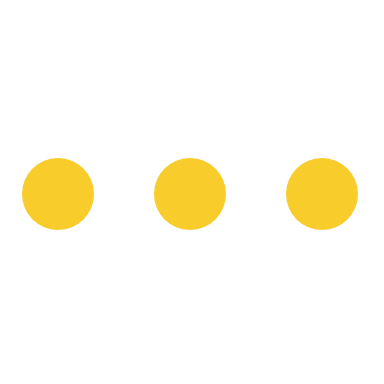 Locate your participant video and click on the more icon to rename yourself with your name and district
Session Materials and Recordings
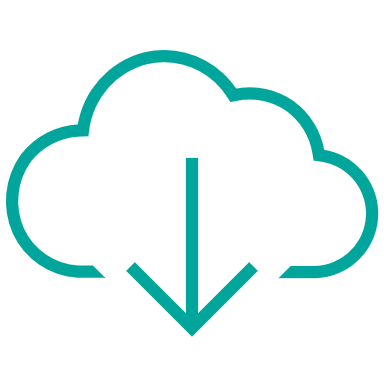 All 2023-2024 TIA webinar materials in Google Drive, in chronological order
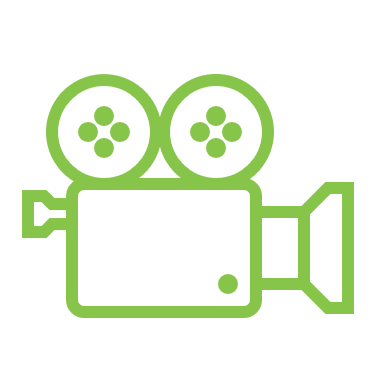 Live recordings available in Google Drive. Recordings will not display participant names or faces.
Objectives
Understand the Success Factors for capturing your TIA system data
Use the Data Capture Planning Guide to plan Data Capture Year
Review and recognize best practices in the Sample Implementation Calendar
Customize your district Implementation Calendar based on local context
Agenda
10 minutes
Welcome and Introduction
20 minutes
Overview of Data Capture Planning Guide
The “what” are we doing
15 minutes
Deep Dive with Planning Guide
10-15 minutes
Overview of Implementation Calendar
The “when” are we doing it
15 minutes
Deep Dive with District Implementation Calendar
10-15 minutes
Survey, Resources, and Upcoming Support
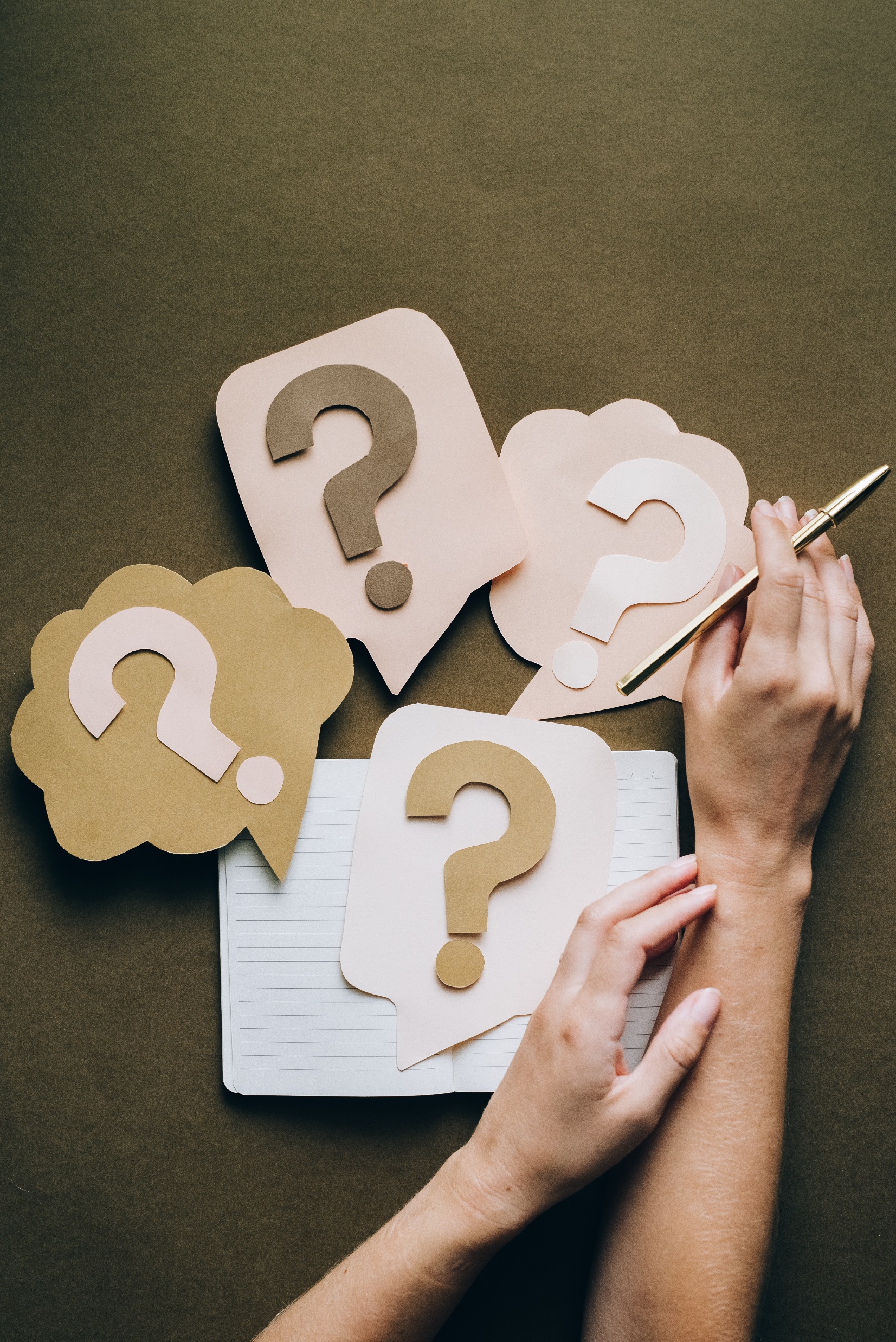 Drop in the chat:What is the biggest concern you have going into the 2023-24 Data Capture Year?
Implement Your Local Designation System
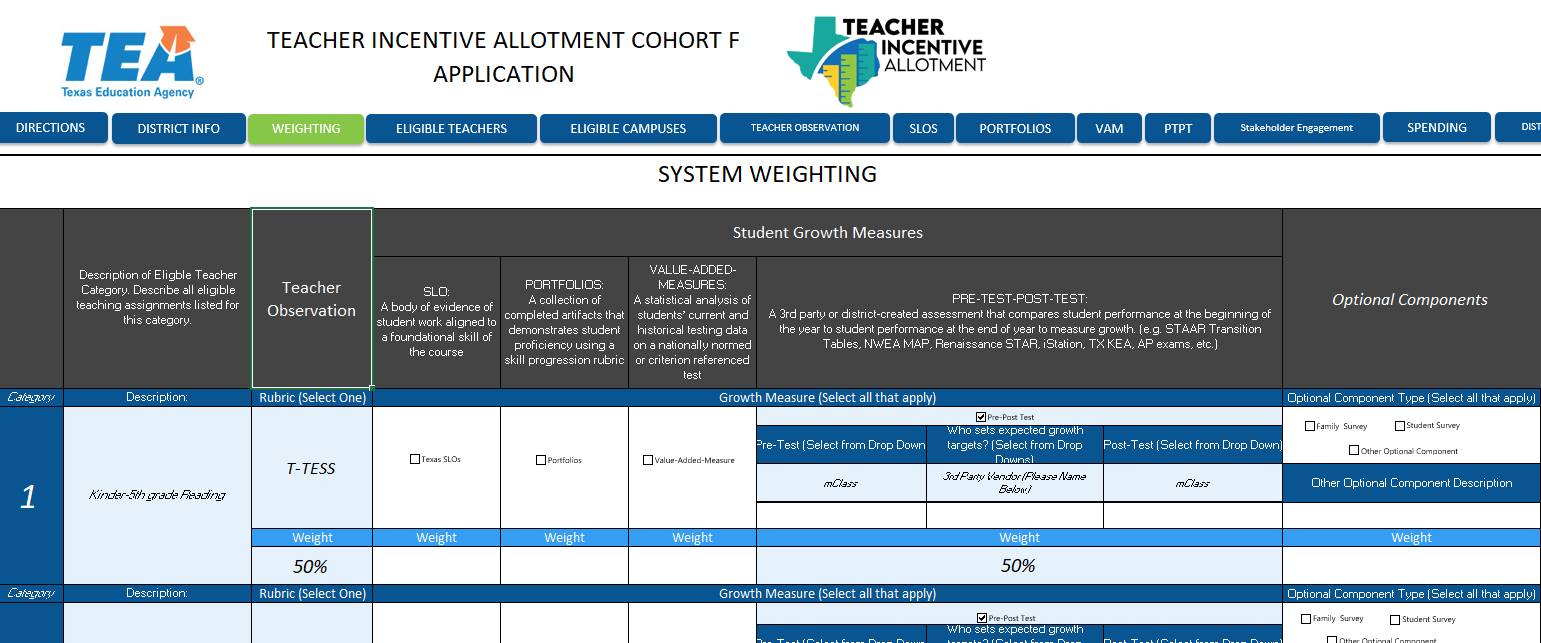 Application and Approval Timeline
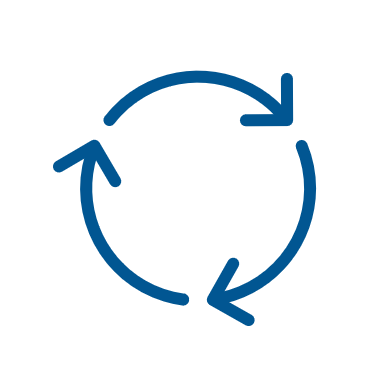 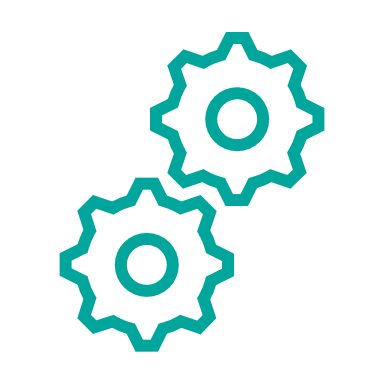 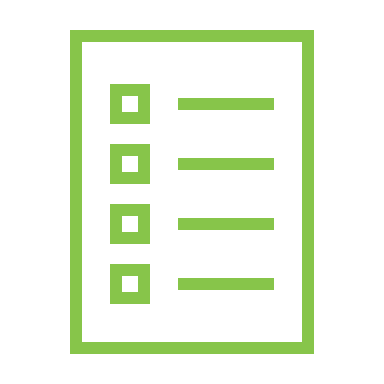 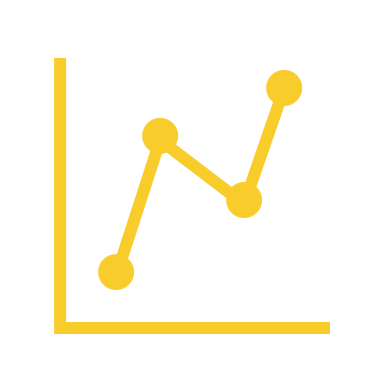 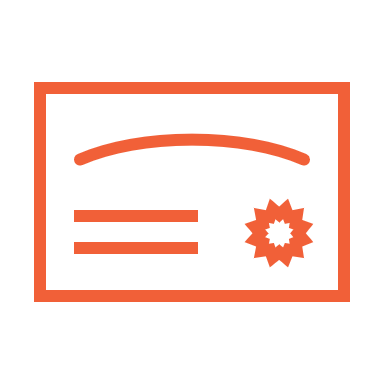 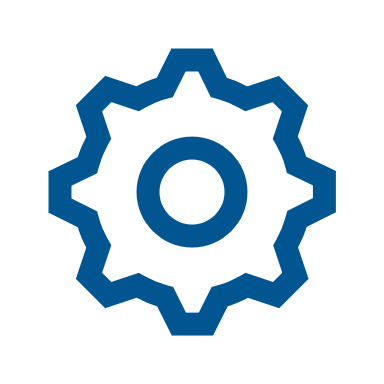 Year 1
2022-2023

System Application
TIA Teacher Buy-In Survey
Year 2
2023-2024

Capture Data
Year 3
2024-2025

Data Submission
Full System Approval
Designate & Compensate
Expansion & Modifications
TIA Annual Evaluation Surveys
Annual Program Submission
Post-Approval
2025-2030

New or Higher Designations
Expansion and Modifications
Annual Program Submission
TIA Annual Evaluation Survey
Pre-Application
2021-2022

System Development
Stakeholder Engagement
Planning to Capture Data
Planning Guide
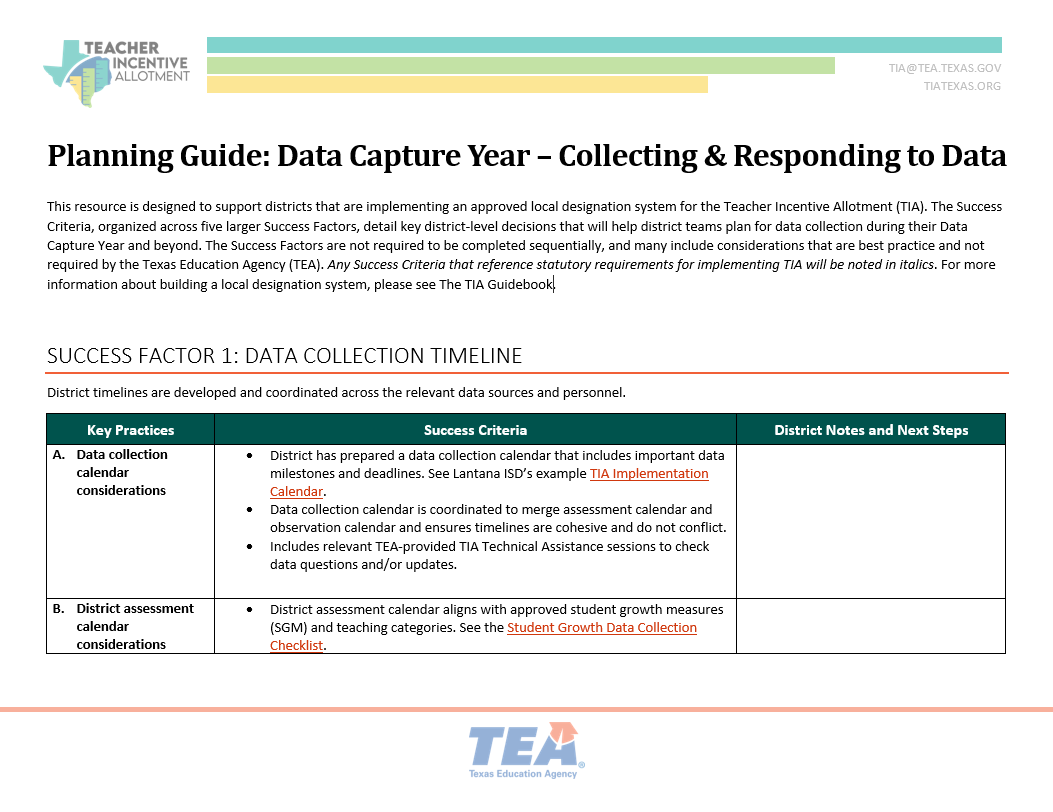 Data Capture Considerations
Timeline
District timelines are developed and coordinated across the relevant data sources.
Data Systems
A system for assembling and tracking data is established early in the Data Capture year.
District Data Coordination and Communication
All necessary district departments coordinate and communicate throughout the year.
Data Analysis and Problem Solving
Data problems happen. The district is aware of common issues and has a plan to address.
Building a TIA Data Culture
District has a plan to engage teachers around their data.
Success Factor: Timeline
Considerations for Data Capture Timeline
Calendar Considerations
TIA Teacher Data Collection Calendar
District Assessment Calendar
Observation Calendar
Eligible teaching assignments
HR/PEIMS data into teacher list and updated with late-hires, resignations, etc.
Approved Student Growth Measures
Pre-tests scheduled within first 9 weeks (semester courses, first 6 weeks)
Post-tests are given within last 9 weeks
Appraiser training, certification, and calibration is scheduled early
Walk-throughs, summative observations
TIA Data Collection Timeline
Collect and enter all BOY data, data from semester-long courses 

Enter observation and/or walkthrough data

MOY Data Excel Tool
Update Teacher List based on late hires, departing teachers, etc.

Ensure all teachers have observation data

Teachers verify student rosters

TEA provides Eligible Teacher list as guide

EOY Data Excel Tool
Update Teacher List, based on Fall HRIS/PEIMS

Add in BOY Assessment data, if applicable

Observations calendar is set, appraiser calibration has begun
Enter EOY data, STAAR, Portfolios, SLO data

Calculate student growth

Determine Designations based on Performance Standards, system Weights, and optional components
Create and finalize calendar 

Review the Planning Guide for Data Capture

Build a TIA-Eligible Teacher List

Communicate with Teachers
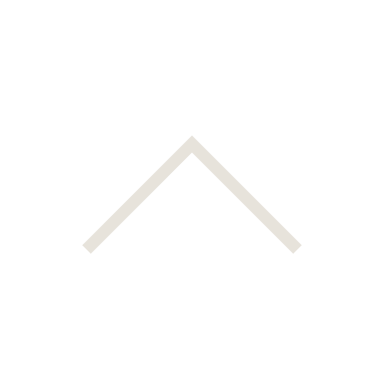 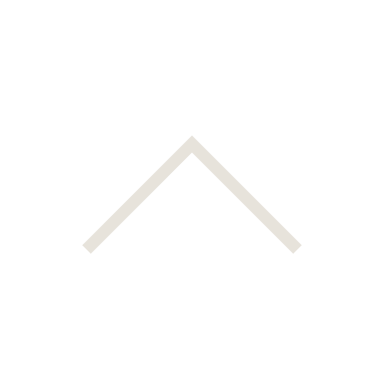 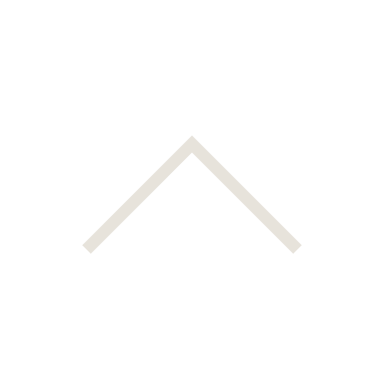 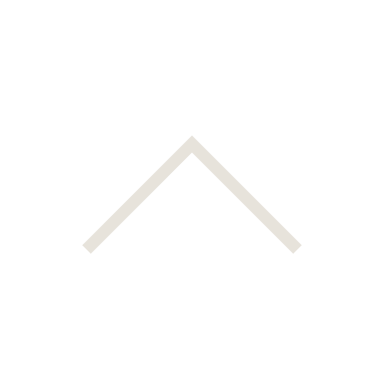 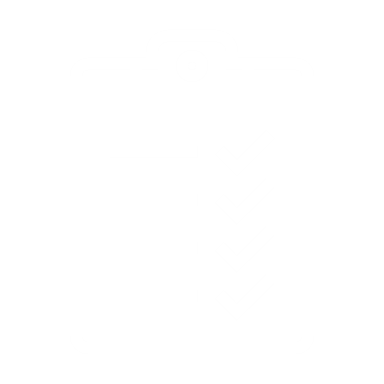 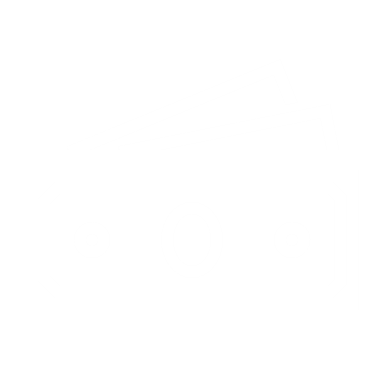 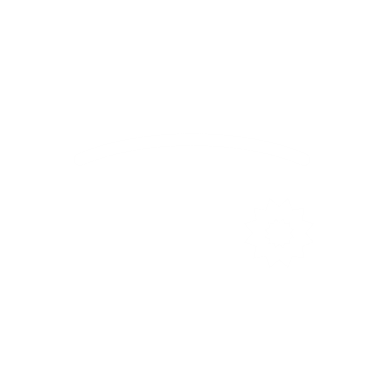 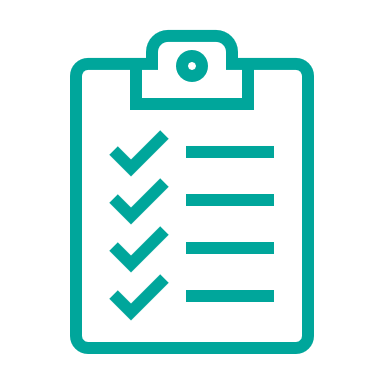 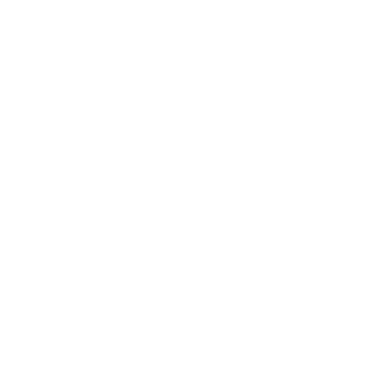 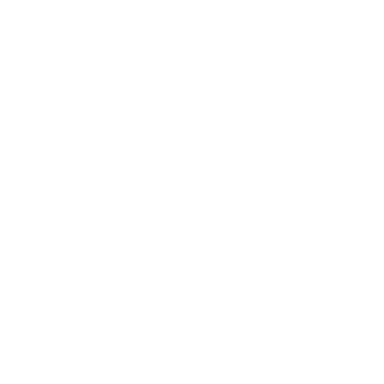 Summer before Data Capture
Fall
Winter
Spring
Summer before Data Submission
Success Factor: Data Systems
Considerations for Building TIA Dataset
Identify Eligible Teaching Assignments
Which teaching assignments are eligible?
How do Service IDs connect to data collection?
What data will the district collect for eligible teachers?
3
2
1
Districts identified eligible teaching assignments within each Teacher Category on the Weighting tab and then corresponding service IDs on the Eligible Teachers tab within the TIA application.
Service IDs are tied to eligible teaching assignments established by Teacher Categories from the Weighting tab. They are identified by districts as eligible on the Eligible Teachers tab on the TIA application.
Effectiveness data, appraisals and student growth, must be collected for all teachers in eligible teaching assignments during a data capture year following application acceptance.
Weighting tab and Eligible Teachers
Start by reviewing Weighting tab:
Teacher categories
Assessments needed for Student Growth
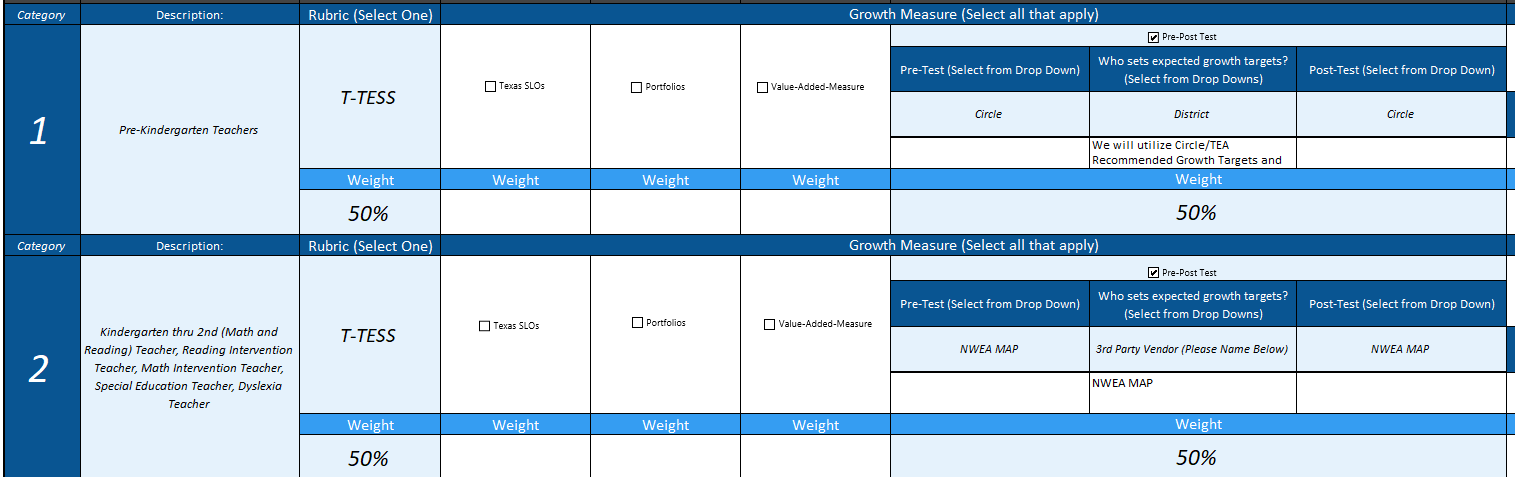 Eligible Teachers tab
Use to compile list of teachers to track data 
Which Service IDs correspond to which Teacher Category (from Weighting tab)
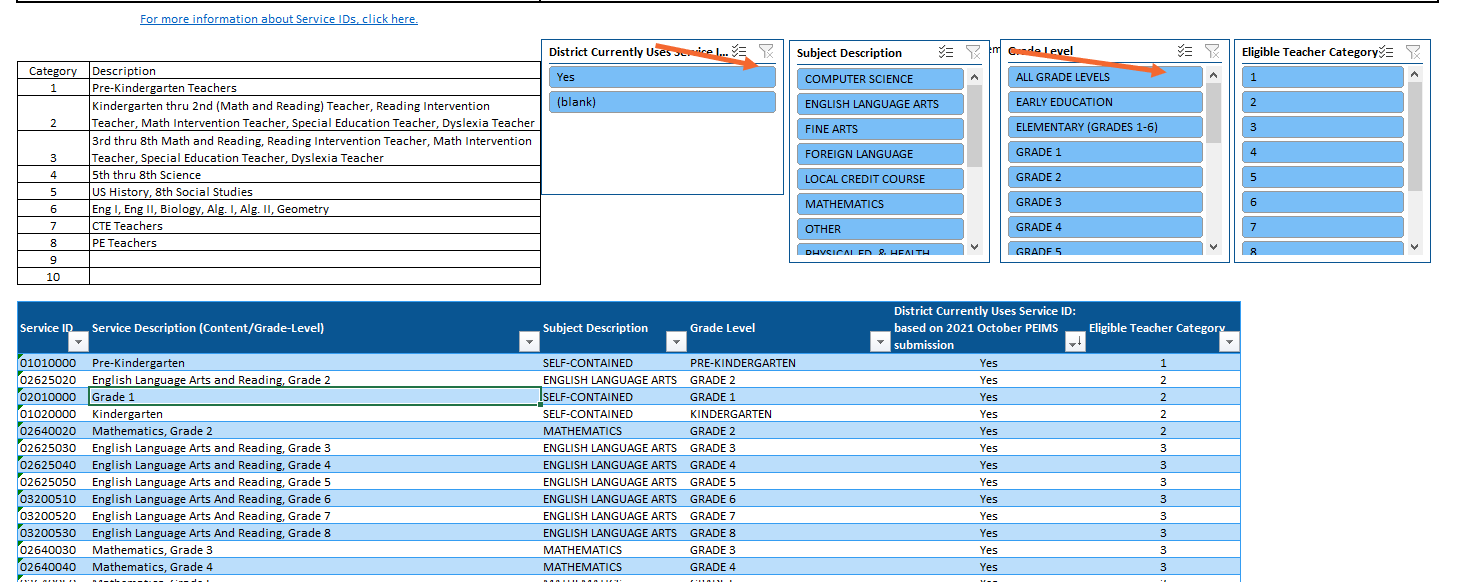 Levels of Implementation in Assembling Your Data
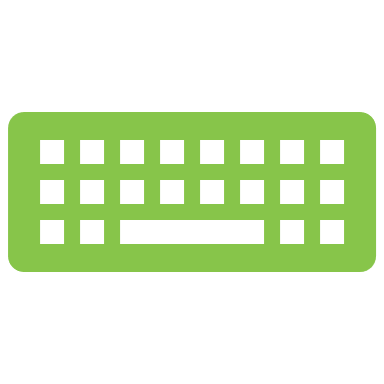 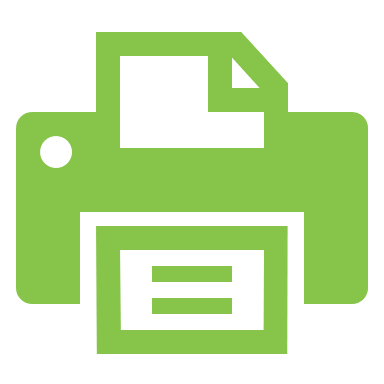 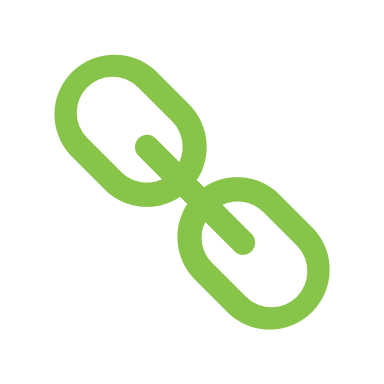 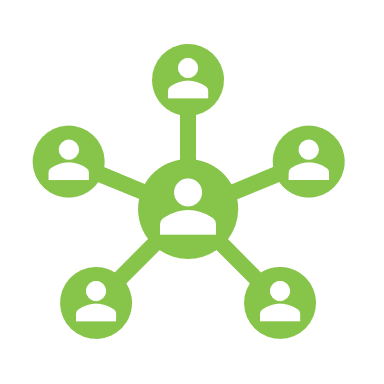 Data Systems – Level 3 Example
List of TIA-eligible teachers
Data pulled into TIA list from various sources using Excel formula:
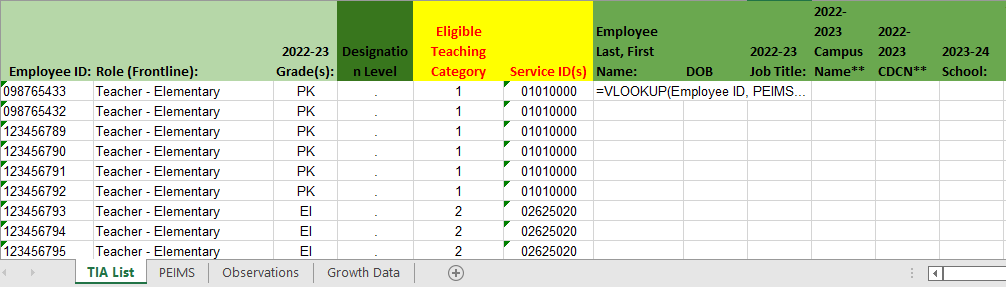 To learn more about how to use the VLOOKUP in Excel: VLOOKUP function - Microsoft Support
Success Factor: District Coordination
Considerations for Coordinating Data Capture
District Testimonial
“Start by surrounding yourself with people that can answer the questions.”
-Crowley ISD
Data Coordination
Success Factor: Analysis and Problem Solving
Considerations for Analyzing Data and Planning Ahead
Common Question #1
How will you identify and track (at the campus and district level) eligible teaching assignments and eligible teachers?
Our district shares a list of eligible courses based on eligible Service IDs with campuses and allows campus administrators to verify against the master schedule. If support teachers are included, ensure administrators are aware of their eligibility and verify the courses and students they support.
Sample District Decision:
Common Question #2
How will teachers in multiple teaching assignments or in multiple categories be measured?
Some teachers teach multiple eligible courses, however, for TIA Data Submission purposes, districts can only report up to four service IDs. 
For example, for teachers with two assessments available to calculate student growth, we will use total students met or exceeded growth on each assessment/over the total number of assessments given.
Sample District Decision:
Common Question #3
How will you determine teacher/student linkages?
The district use multiple snapshots to assess student growth to account for outlier students who did not receive a full year of instruction.
Sample District Decision:
Data Analysis
Looking for and responding to skew in teacher observations and student growth
Analyzing data at various points throughout the year
Responding to root causes of skew
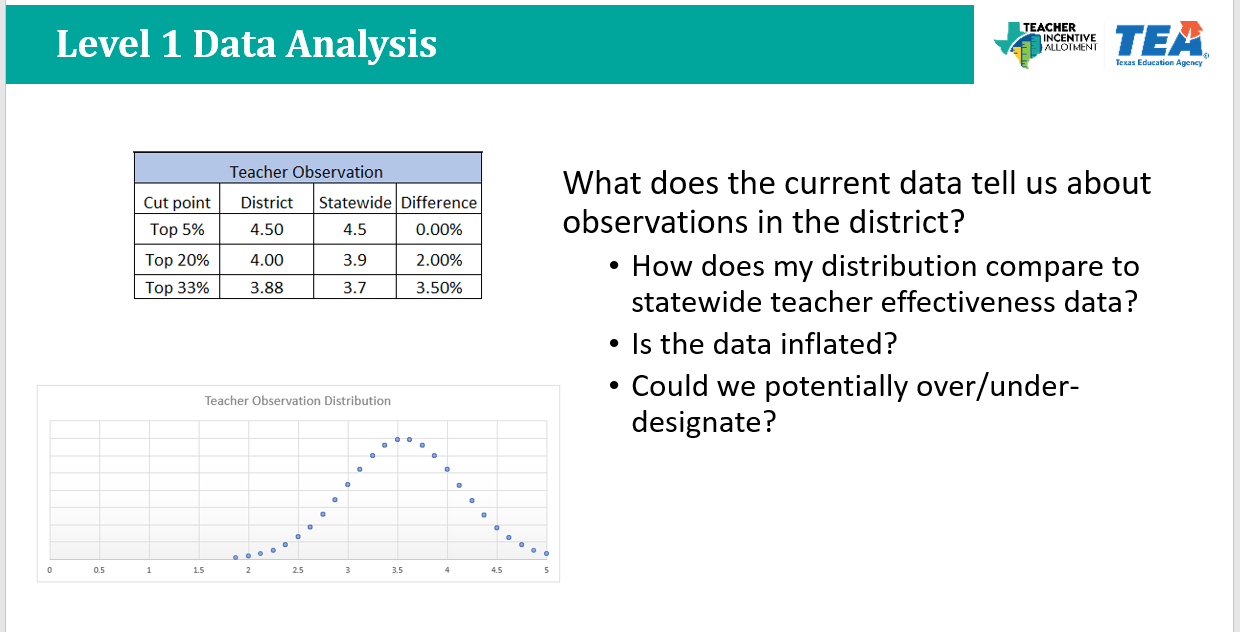 Success Factor: Building a TIA Data Culture
Considerations for Involving Teachers in Data Capture
Building a TIA Data Culture
Teacher-level Verification: Teacher able to verify student roster, teacher can view and sign off on their TIA data before submission.
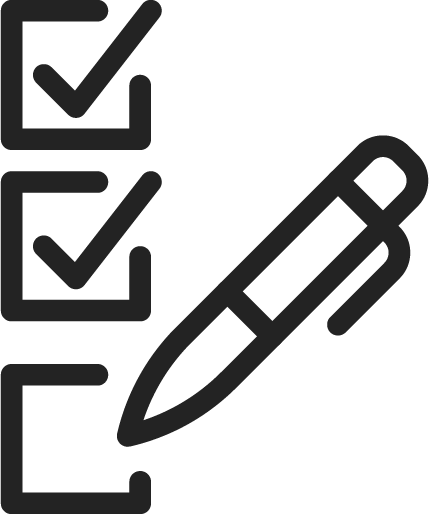 TIA Liaisons and Appeals Process: campus-level/district-level point of contact for teachers, structured internal appeals process for discrepancies.
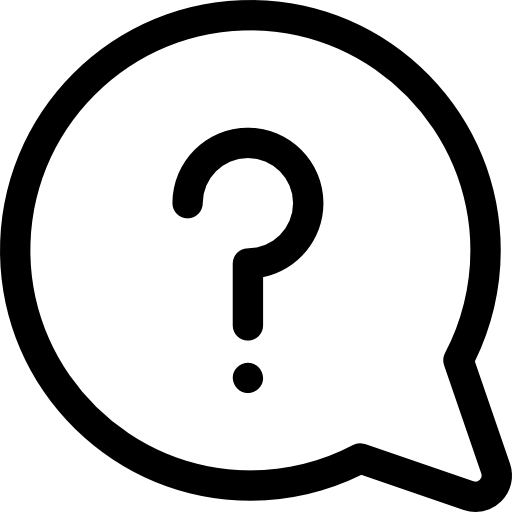 Teacher Log-ins: if using third party data warehouse, train teachers in accessing their data, tracking student growth.
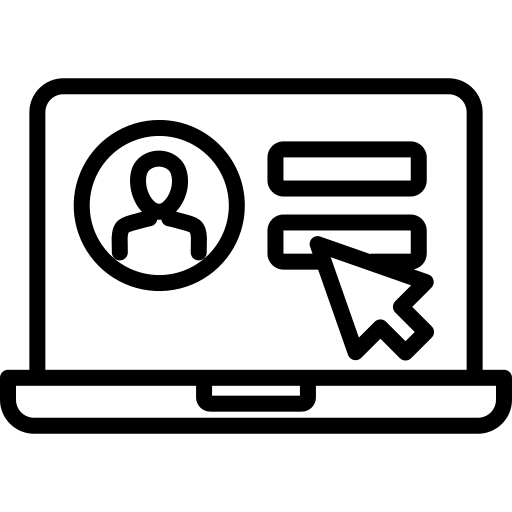 Example 1
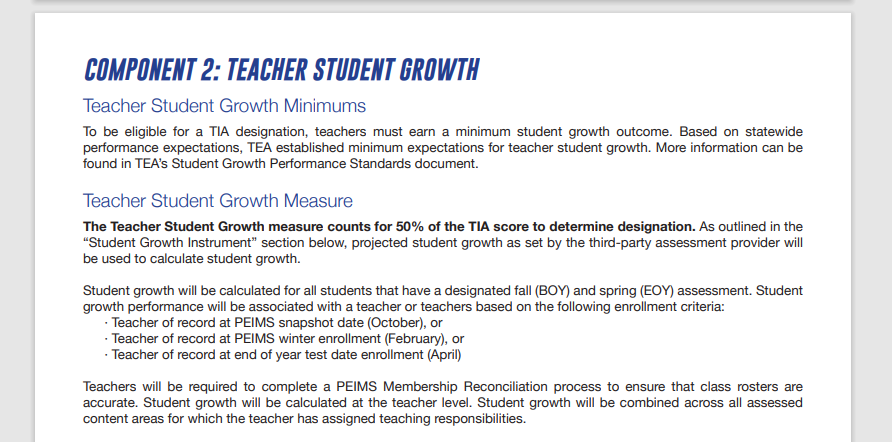 Source: Crowley ISD TIA Employee Handbook
Source: Waco ISD HR Website
Example 2
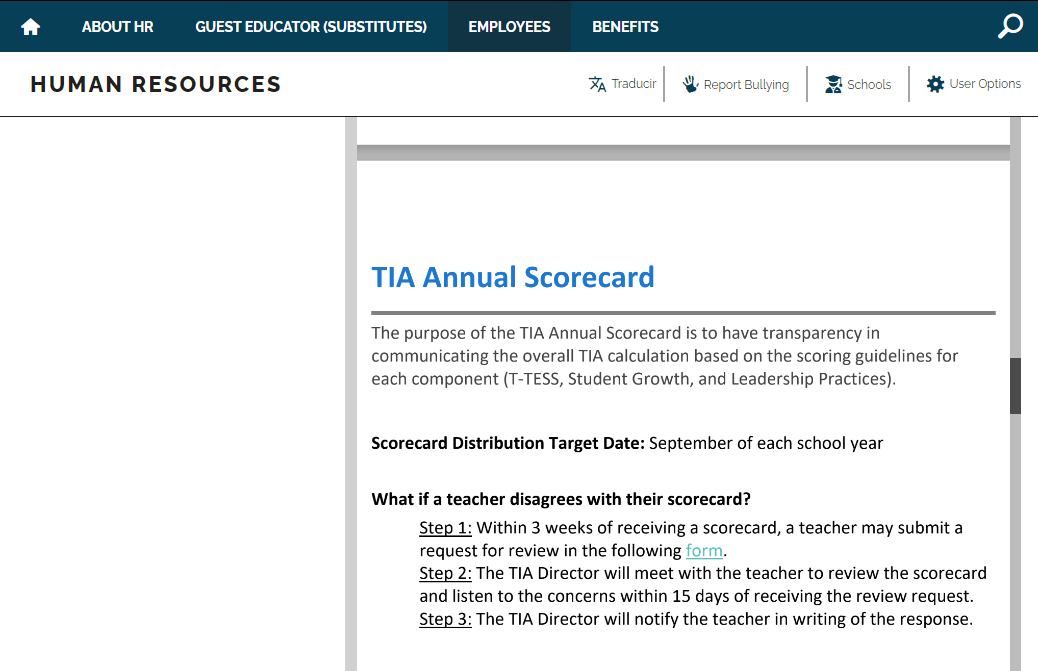 Source: Waco ISD HR Website
District Testimonial
“The first TIA Scorecard was issued without a data warehouse for student growth and T-TESS, so the initial scorecard was a surprise for most teachers. The following year, we implemented the data warehouse, and it made a significant difference in teachers using their data throughout the school year to make adjustments and grow professionally.” 
- Waco ISD
Planning Guide
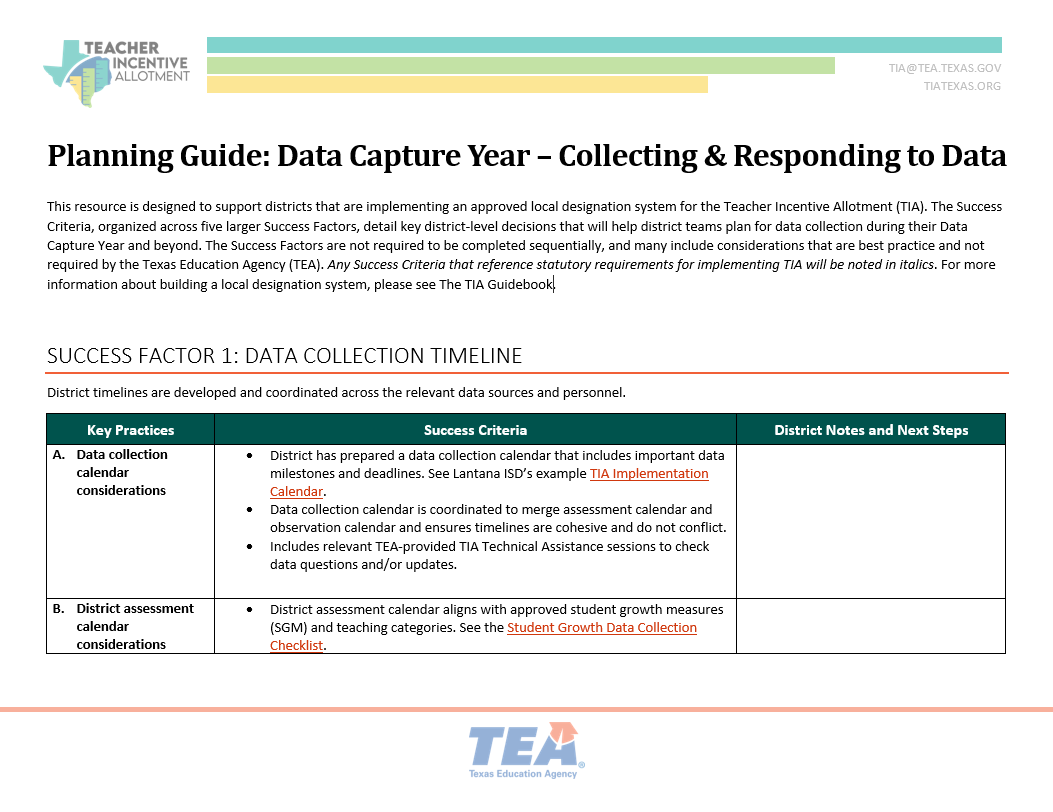 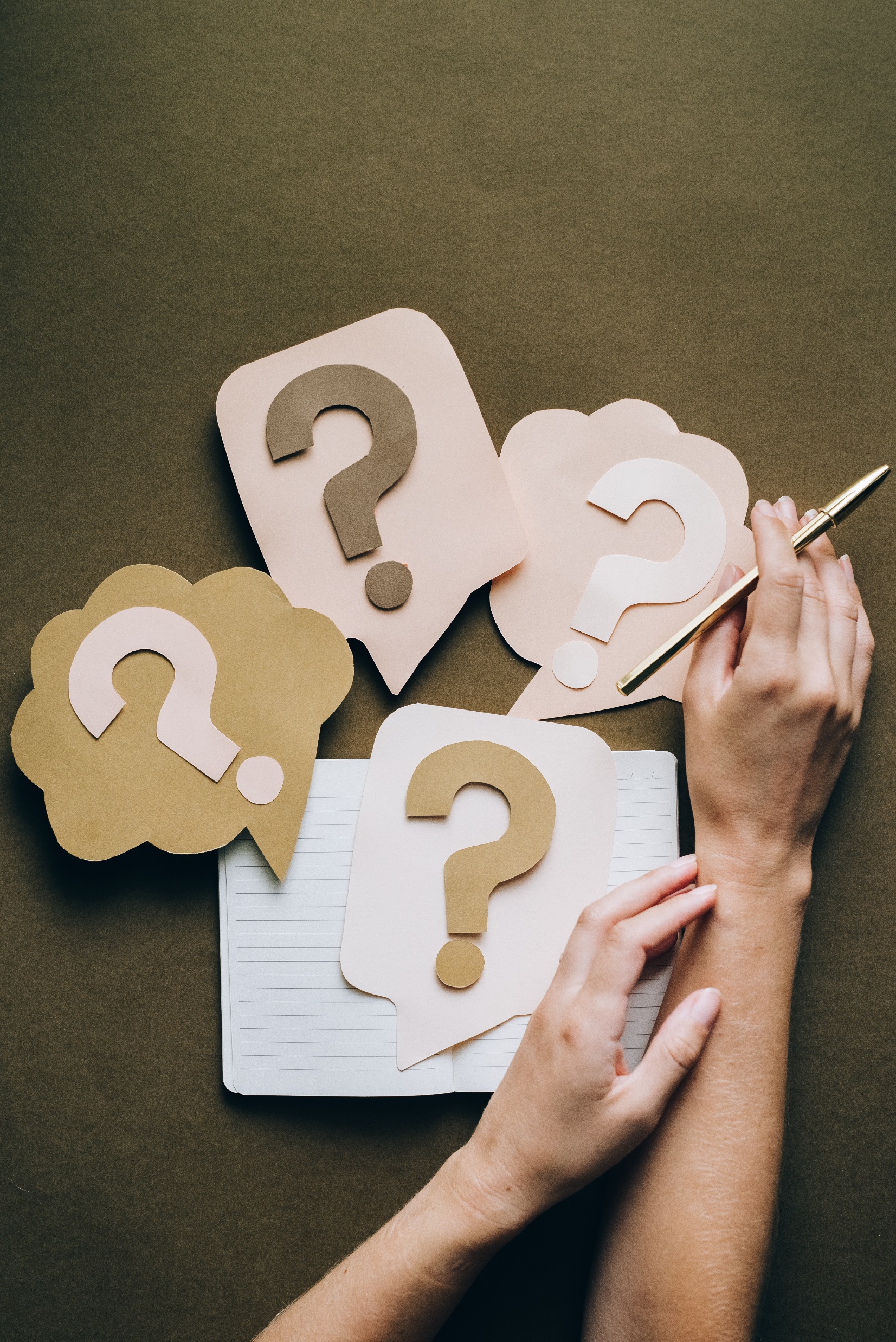 Activity1) Open Planning Guide and download to your computer.2) Pick one Success Factor to begin planning around.3) 5-minute solo work time to start taking notes within the document.
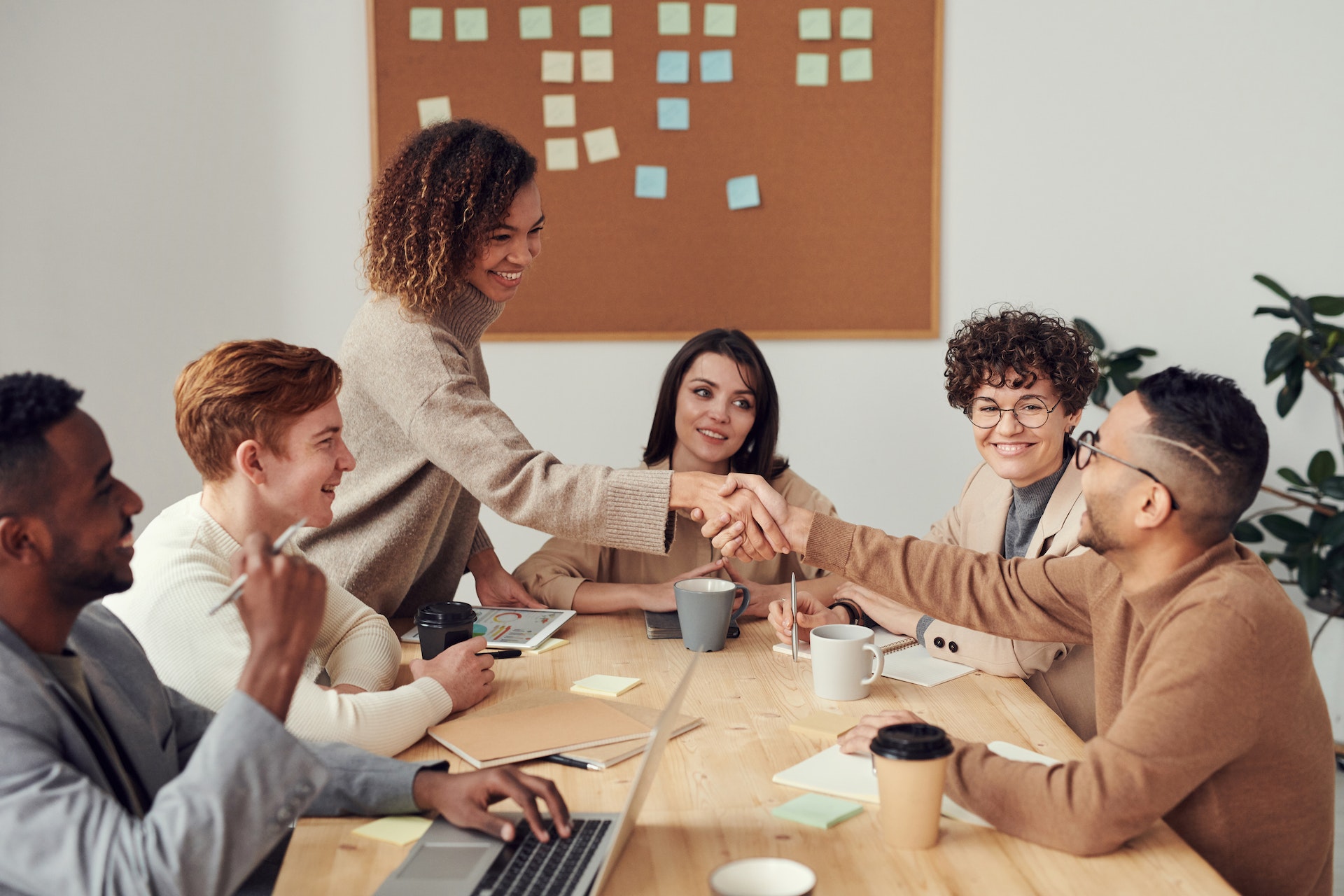 Break out Room10-minute Break-Out room to discuss your plans and next steps to capture data.
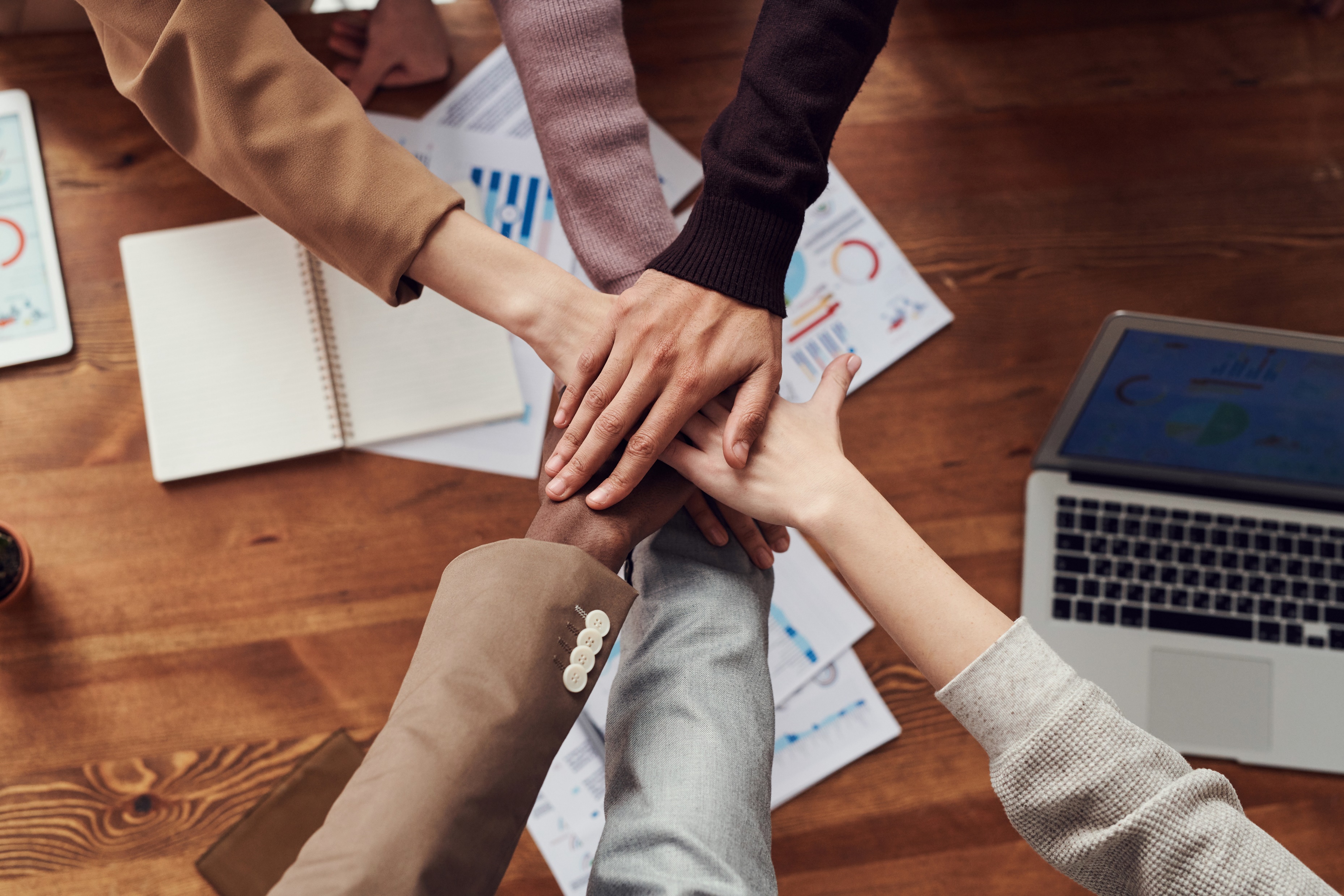 Share OutWhat was something you heard or shared in your Break-Out room that was an “A-ha” moment regarding planning for your Data Capture year?Come off mute to share or drop in the chat.
Best Practices for Implementing Your Local Designation System
Best Practices in Teacher Observation
Calibration Protocols
Observation and Feedback Expectations
Analyze Observation Trends for Skew
Schedule Appraisal Trainings
Address Skew
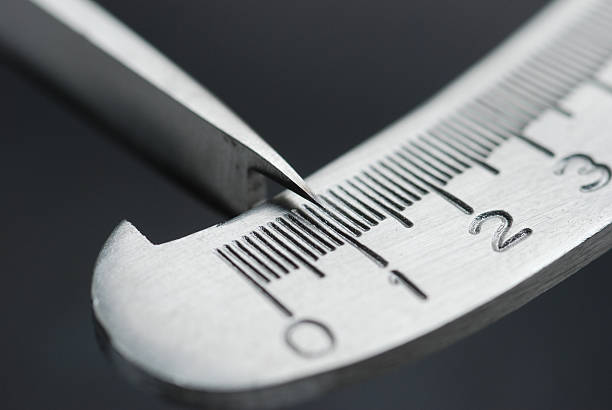 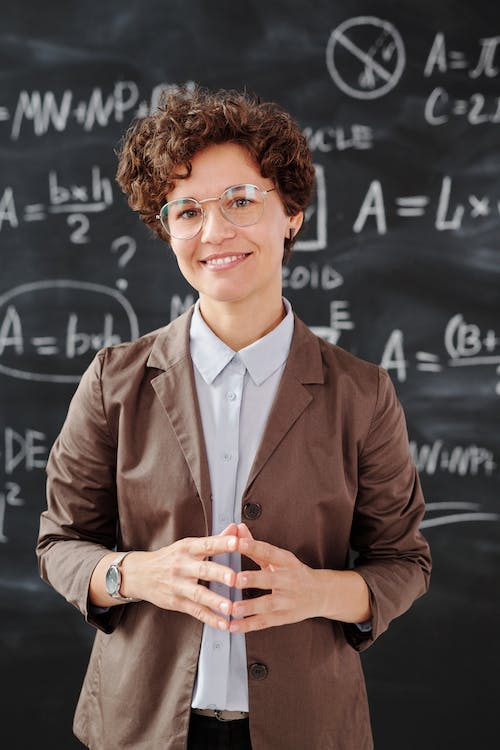 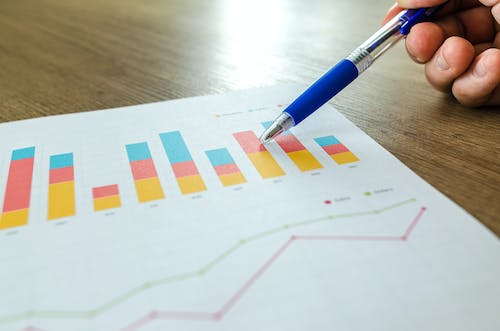 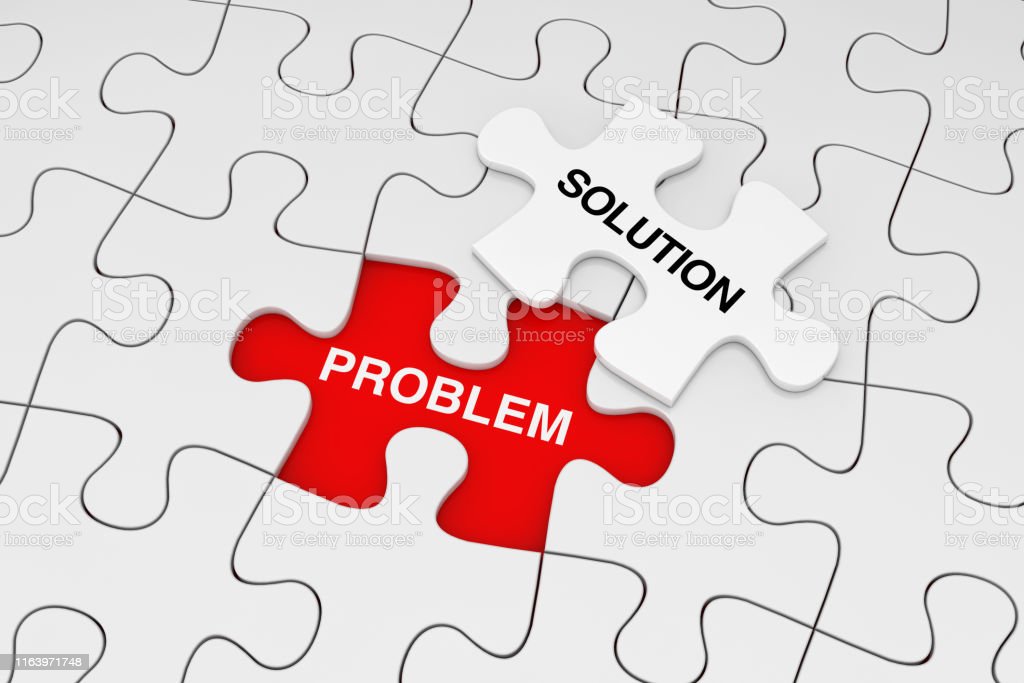 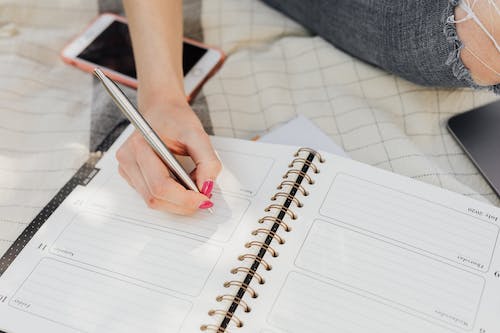 Best Practices in Student Growth Measures
Correlate Growth and Observation Data & 
Identify Skew
Collect & Communicate Growth Data in Real-time with Staff
Align Expected Growth Targets with Approved Growth Measure(s)
Identify Growth Measures & Schedule 
Trainings with Staff
Implementation Calendar
Planning the TIA Data Capture Year
Sample Implementation Calendar
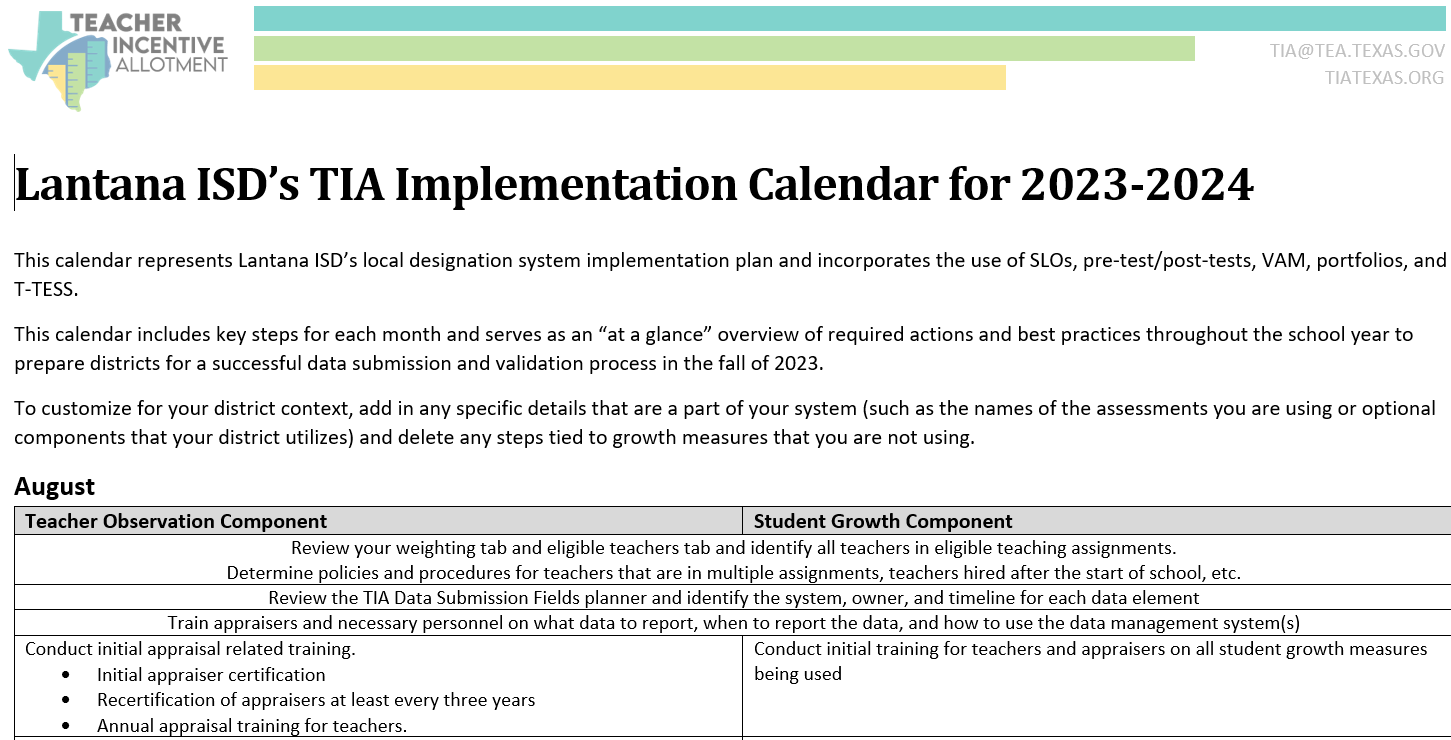 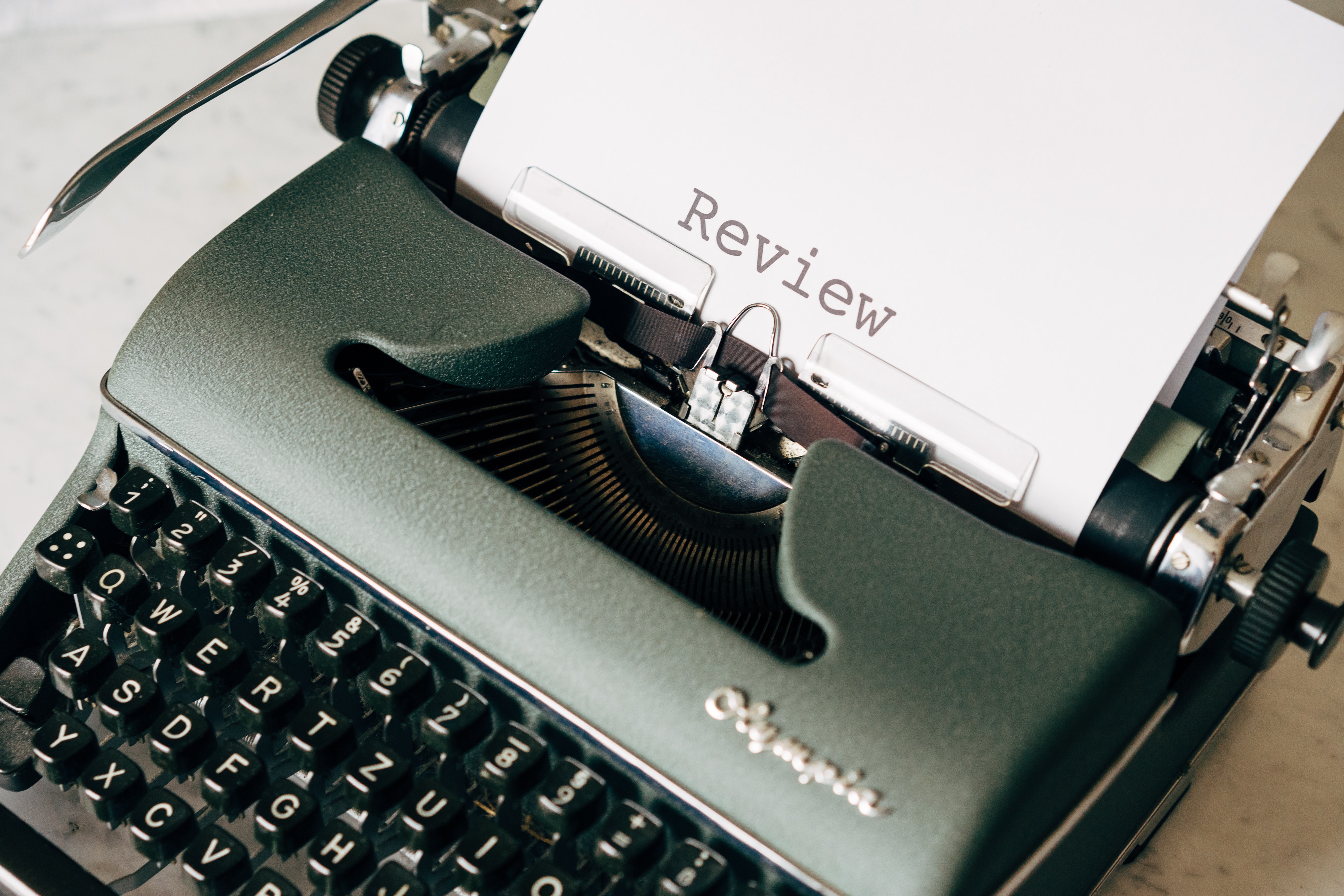 Take a few minutes to review the Implementation Calendar for the key areas of the data capture year.
Customizing the Implementation Calendar
Adjust
Delete
Months to match your district’s plan
Data management platform for the system your district uses
Growth measures that you do not use
Multiple campus activities, if your district has only one campus
Sample Calendar Customization
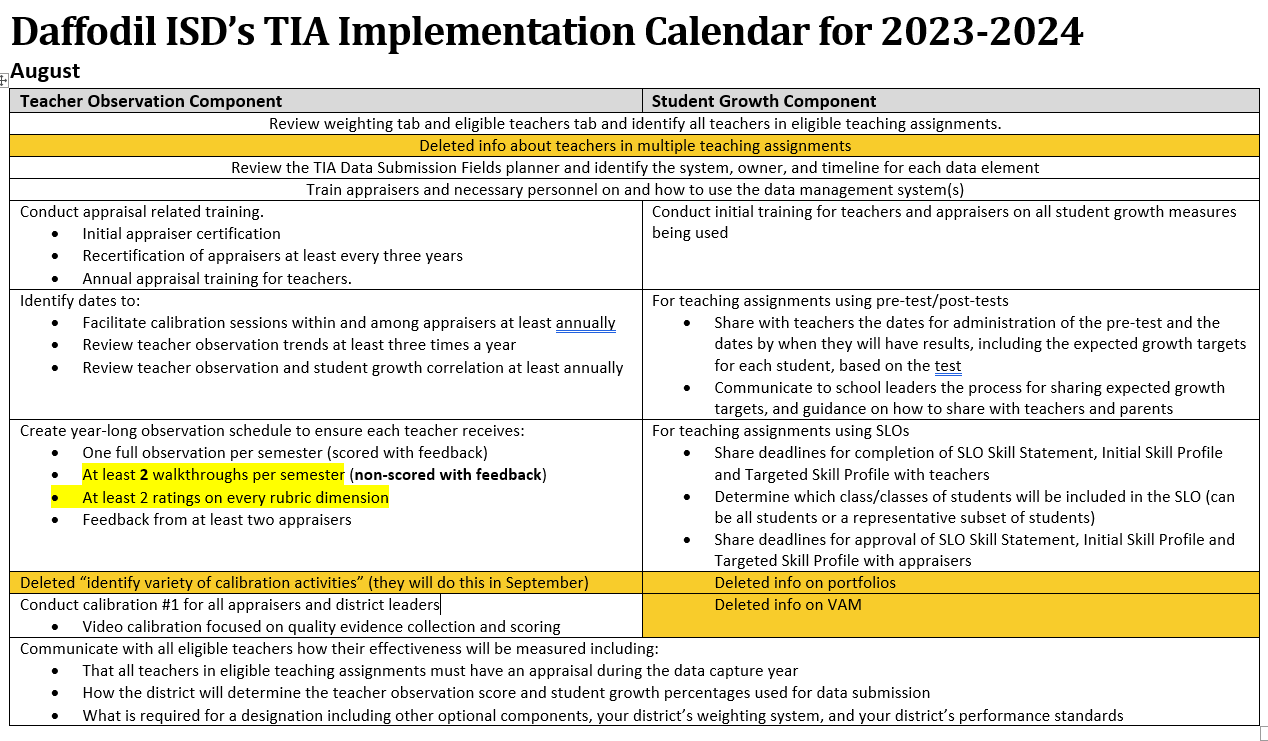 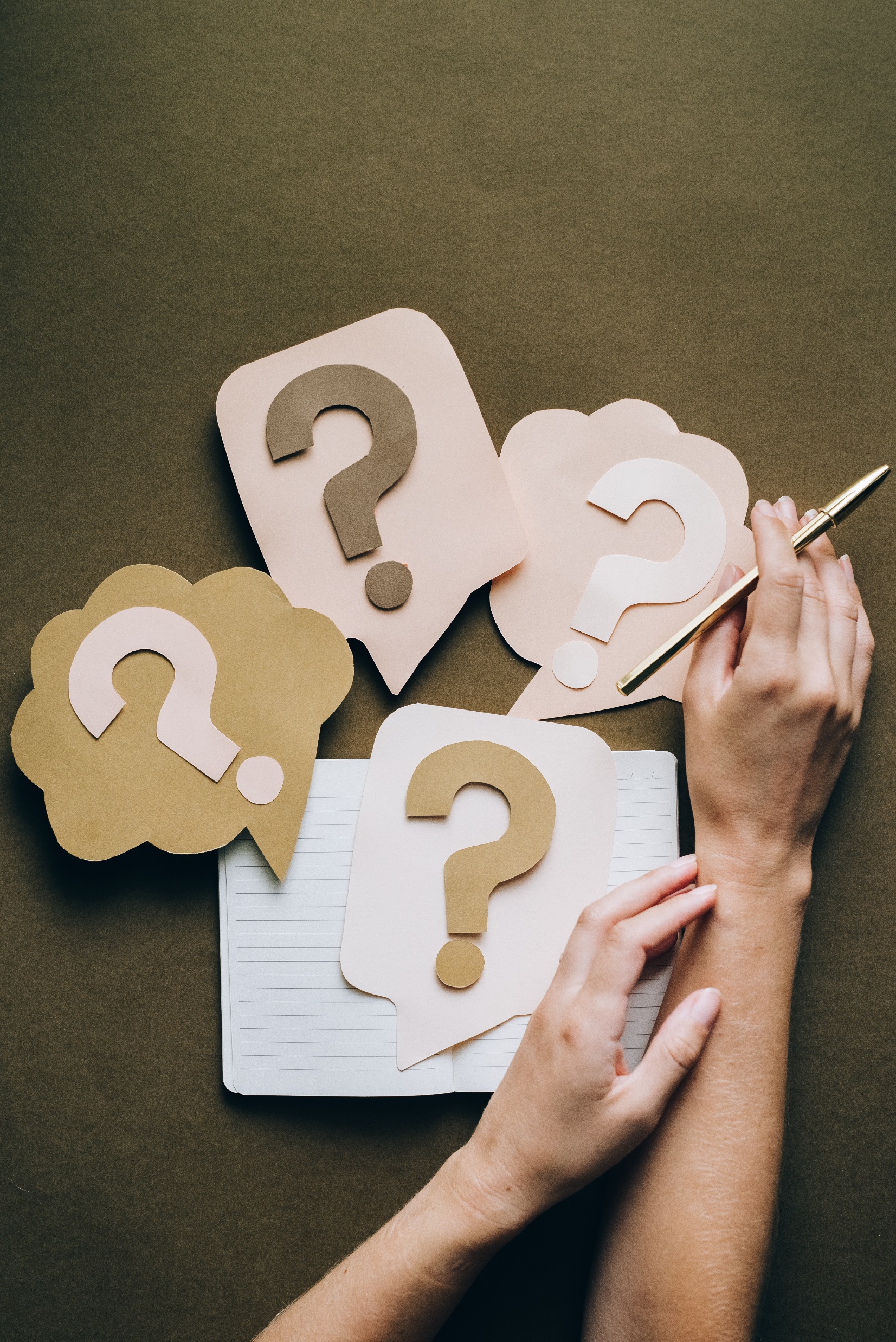 How would you customize the Implementation Calendar for your district?
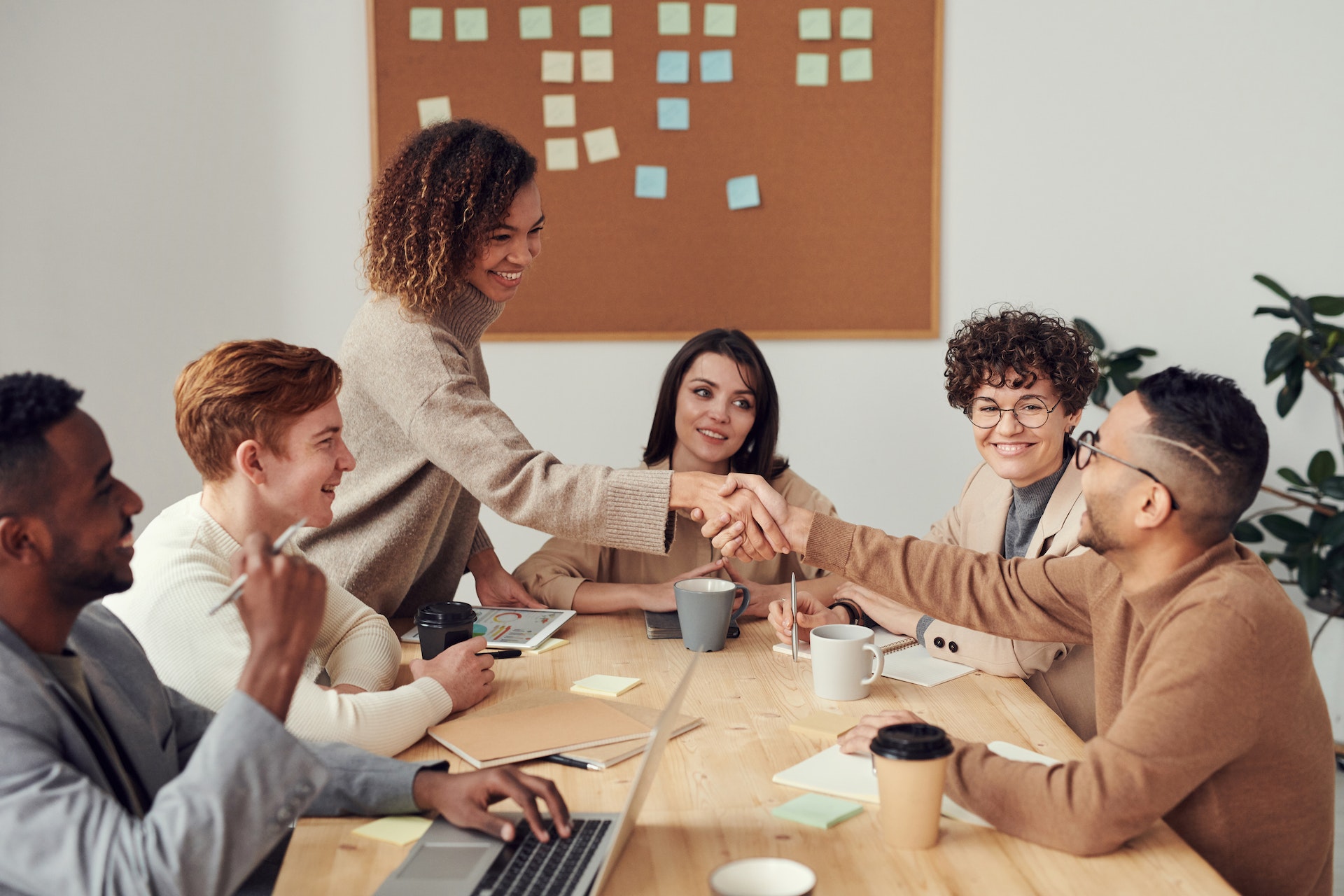 Breakout Room10 minutesShare in breakout rooms how you customized the calendar for your district.
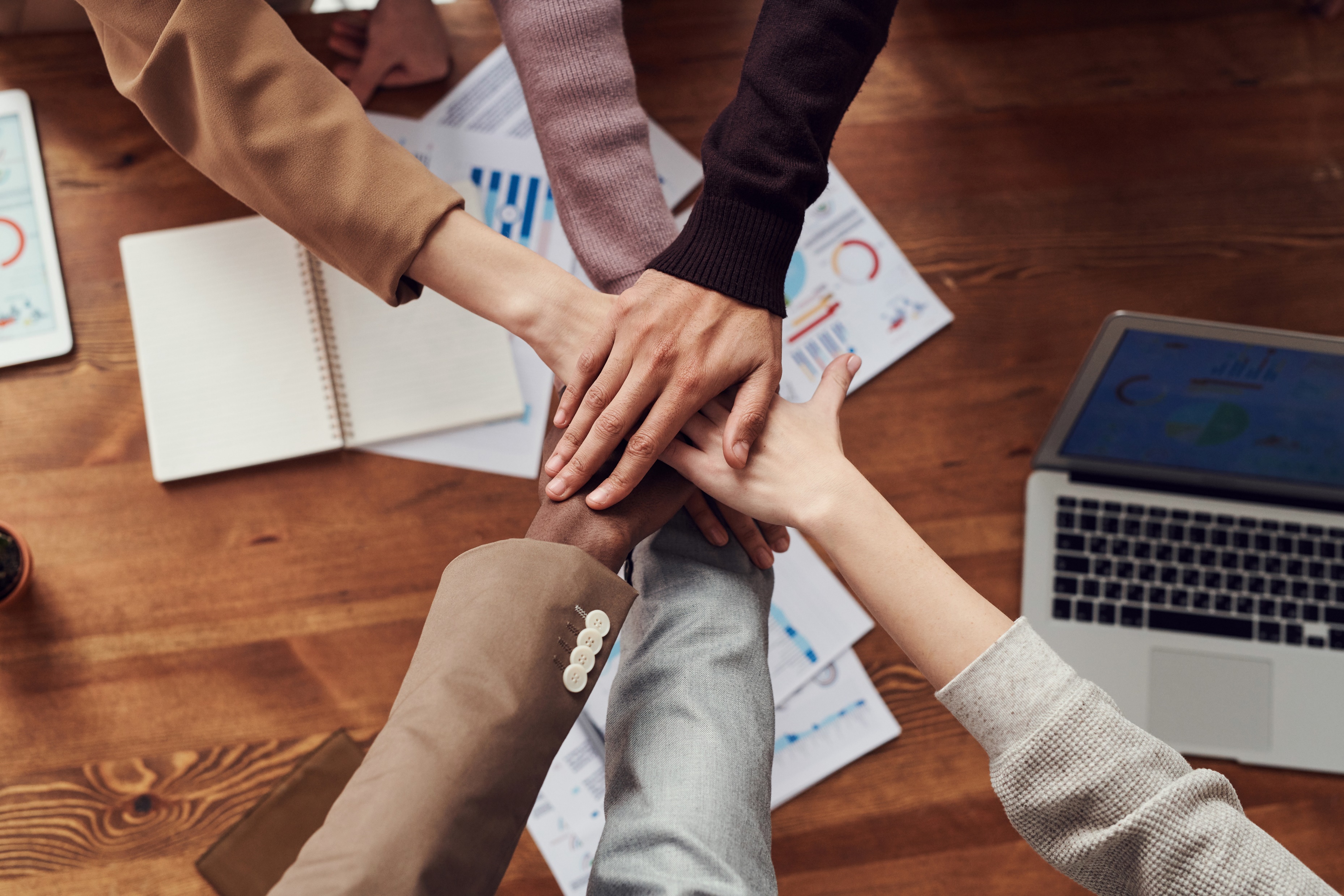 Shout OutsWhat was something you heard in your breakout room that you will use, or hadn’t even considered?Come off mute to share or drop in the chat.
Survey
Considerations:
Ensure all appraisers complete assigned observations within timelines, and sign off on the summative
Ensure all teachers implement student growth measures as required by approved system and within prescribed timelines
Reminder: All pre-tests must be completed within the first nine (9) weeks of SY23-24
Ensure all teachers in eligible assignments are on track for appraisals in 2023-24
Reminder: Teachers cannot be on appraisal waivers in SY23-24
Plan for time to analyze effectiveness data mid-year to identify skew between teacher observation data and student growth measure data
Reminder: TIA offers Technical Assistance resources for this process at mid-year
Training and Support
TIA offers Technical Assistance to (1) support key milestones in Data Capture and (2) considerations for system expansion & modification
Expansions_Modifications Launch
Check in on Data Capture Year
Reviewing and Responding to Mid_Year Data
Using Excel Tool with District Data
Responding to End of Year Skew
Data Submission and Validation
Designation Determination
Key points
Use the Planning Guide to establish next steps
(e.g. the what to do)
Create
Implementation Calendar 
(e.g. the when to do a task)
Keep 2024 data submission in mind through your 2023-24 data capture year
Include all required elements of your approved system
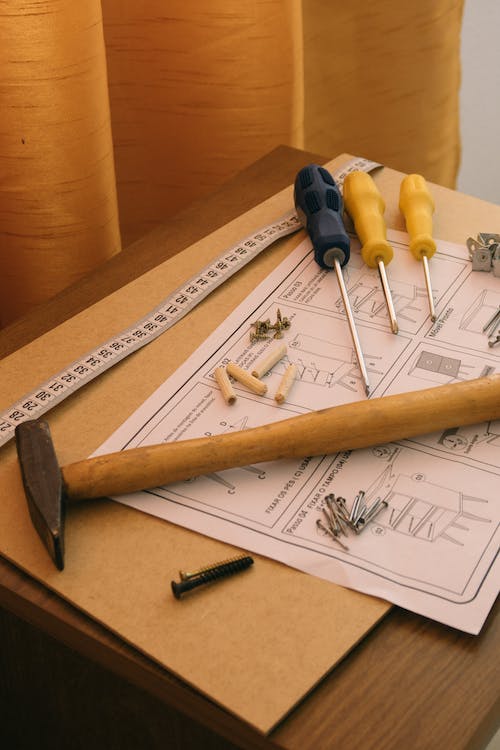 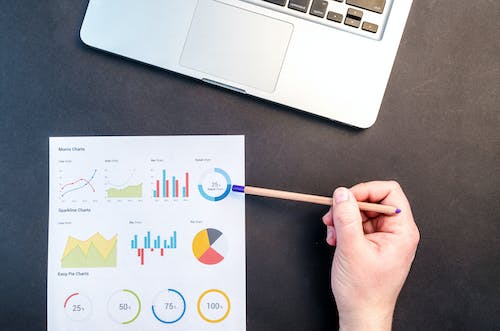 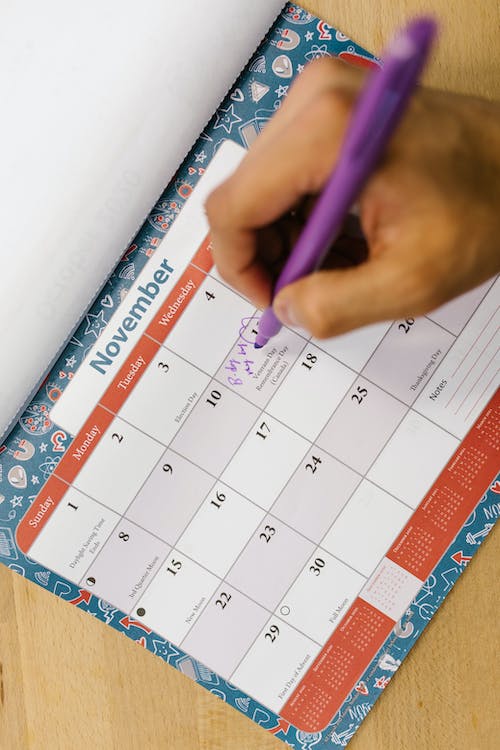 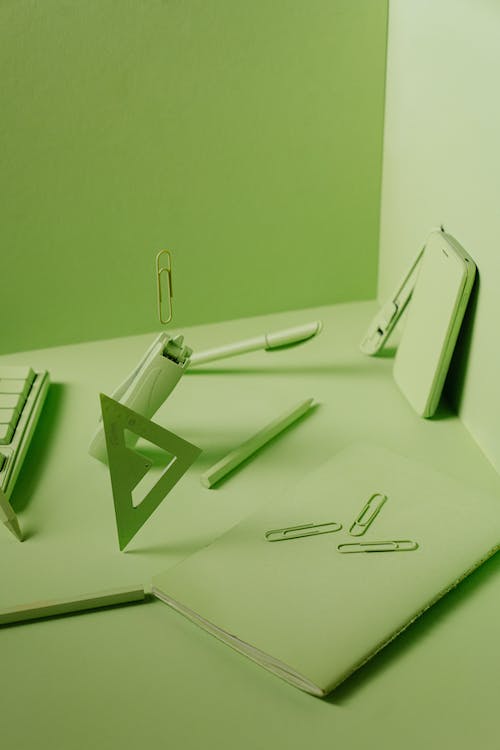 Thank You